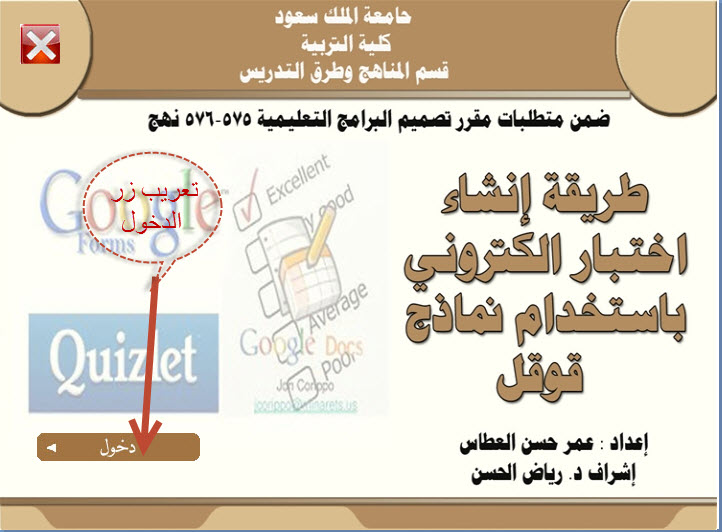 تعريب زر الد